Роль семейных традиций в воспитании детей дошкольного возраста
Подготовила :
Воспитатель МБДОУ «Детский сад №140»
Лощинина Мария Сергеевна
Что такое семья?
Семья – это место, где мы учимся любить и быть любимыми, развиваем навыки общения и сотрудничества, узнаем о традициях и обычаях своего народа. В семье мы получаем основы морали, этики и нравственности, а также учимся решать конфликты и принимать решения.
Семья – это одна из самых важных и значимых составляющих нашей жизни. Семья не только предоставляет нам физическую и эмоциональную поддержку, но и помогает нам формировать наши ценности, установки и поведение.
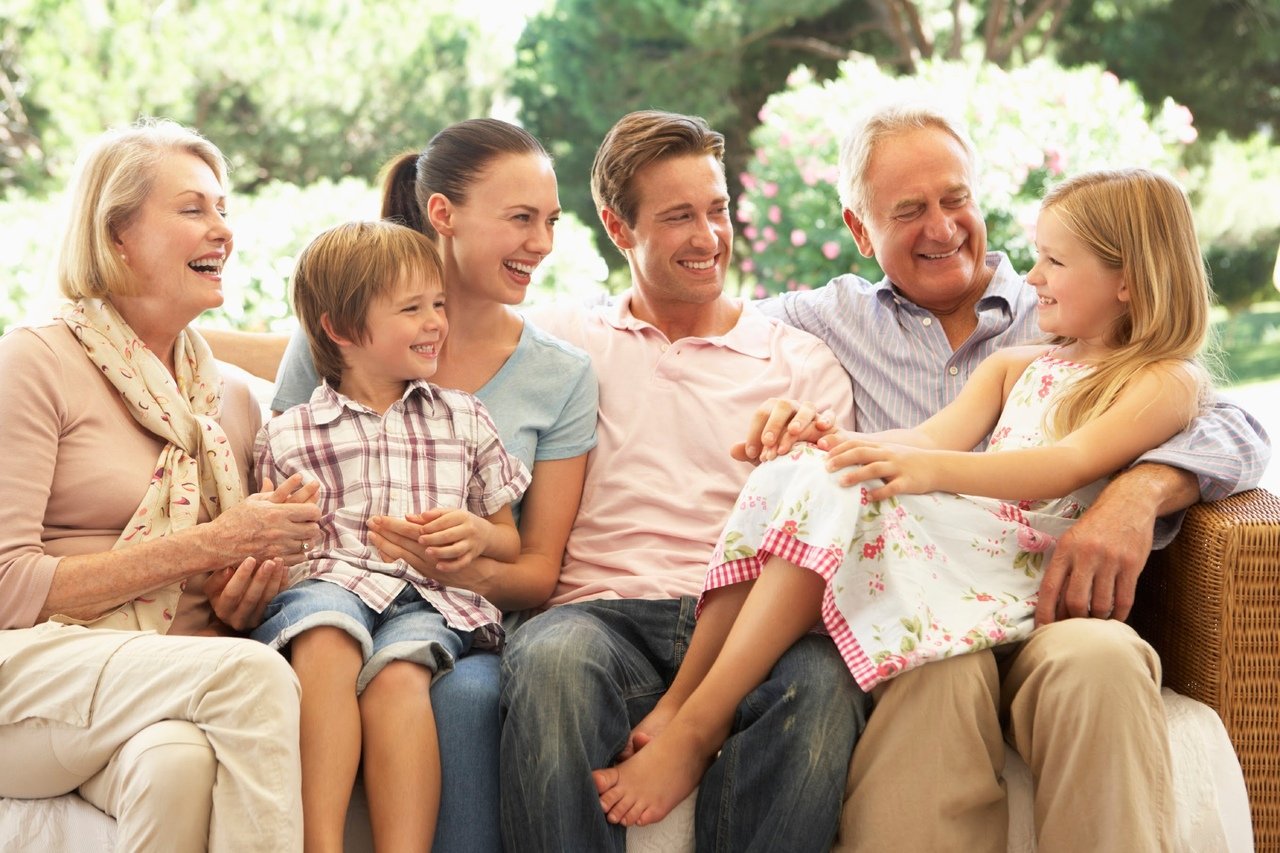 Семейные традиции
Именно с семьи начинается и приобщение к культуре, ребёнок осваивает основы материальной и духовной культуры. В условиях семьи, формируются и человеческие формы поведения: мышление и речь, ориентация в мире предметов и отношений, нравственные качества, стремления, идеалы. Приобщить к семейным традициям можно на личном примере самих родителей.
Семейные традиции и обычаи помогают нормально взаимодействовать с обществом, делают сплоченной семью, укрепляют родственные связи, улучшают взаимопонимание и уменьшают количество ссор. 

В семье, где существуют и соблюдаются традиции семейного воспитания, дети прислушиваются к мнению родителей, а родители проявляют внимание к проблемам детей и помогают им справляться с ними.
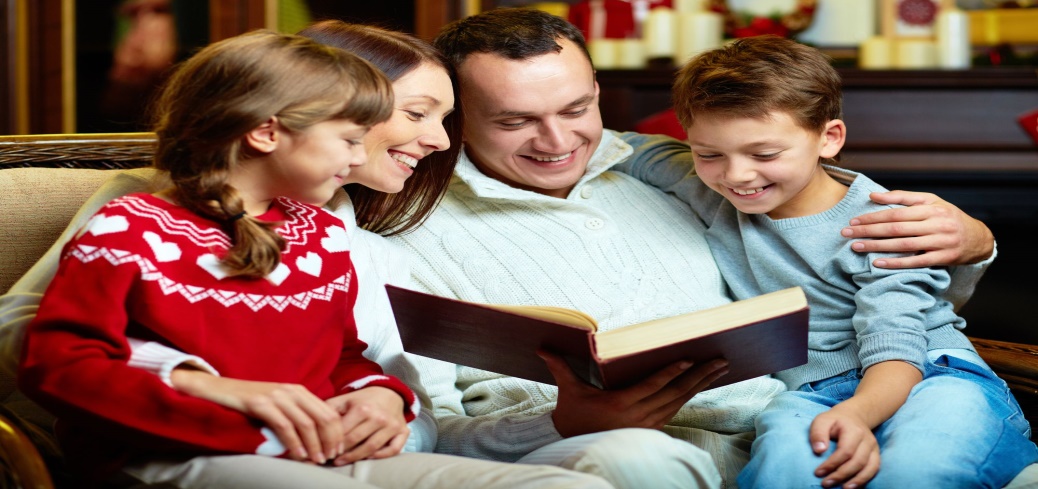 В основу традиции всегда закладываются ценность семьи, определяющая норму поведения. Дети, воспитываемые в традициях доброго отношения, проявляют уважение, сострадание, доброжелательность не только к членам своей семьи, но и к другим людям, животным, героям из сказок.
Семейные традиции:какие бывают?
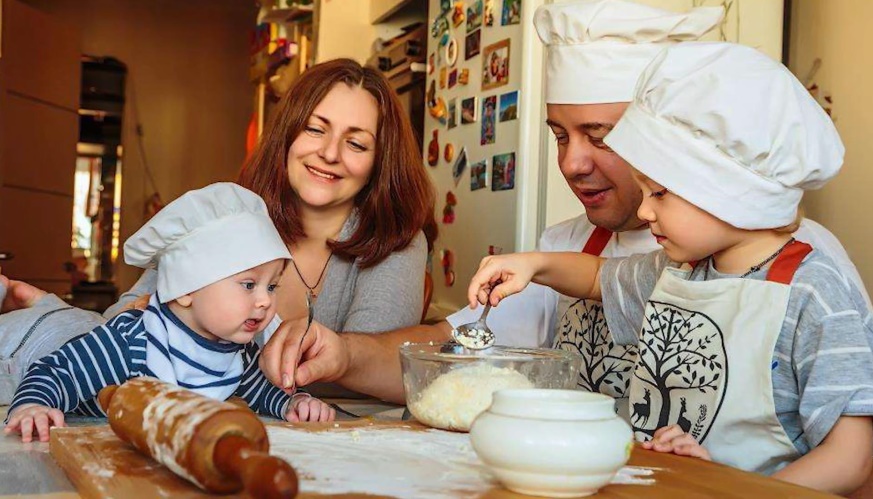 Традиция "Совместные приемы пищи»
Традиция вместе принимать пищу
 учит нас общаться, слушать и 
слышать друг друга. Мелочь, 
казалось бы, но дорогого стоит. 
За столом ребёнок учится хорошему
 поведению, учится ухаживать за 
другими
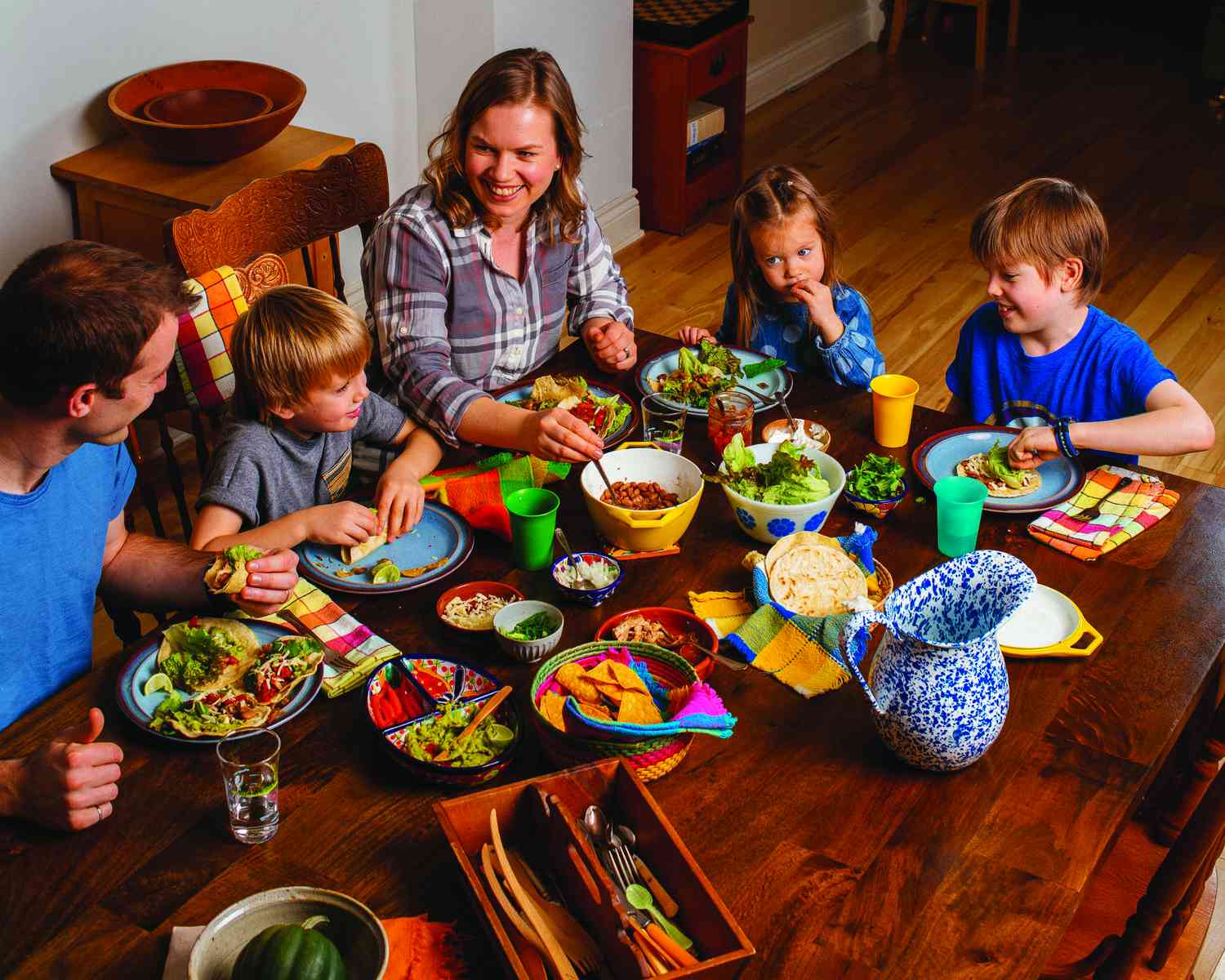 Традиция "Семейное блюдо"
Полезно вместе готовить. Старый рецепт
 помогает ощутить связь поколений, живую
 память о тех, кто много лет также готовил это
 блюдо. Новый - объединить всех в радостном
ожидании: получится ли задуманное, будет ли 
вкусно.

Главное - командная работа, когда каждый 
вносит свое в общее дело. И для детей это 
Шанс почувствовать себя значимым, нужным.
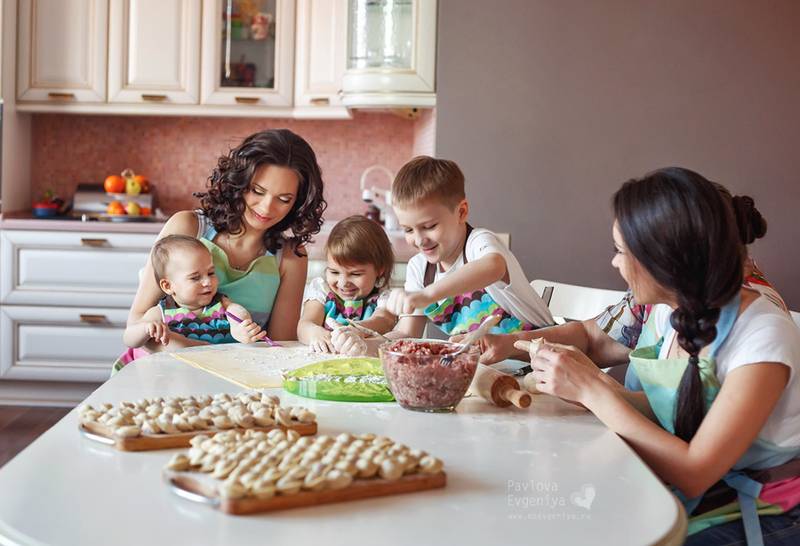 Традиция" Совместный отдых»
Эта традиция воспитывает в детях доверие и интерес к родителям. Совместный отдых способствует и тому, что ребёнок познаёт мир живой природы, учится относиться к нему бережно, кроме того это возможность беседовать, рассуждать о важном наедине или всем вместе.
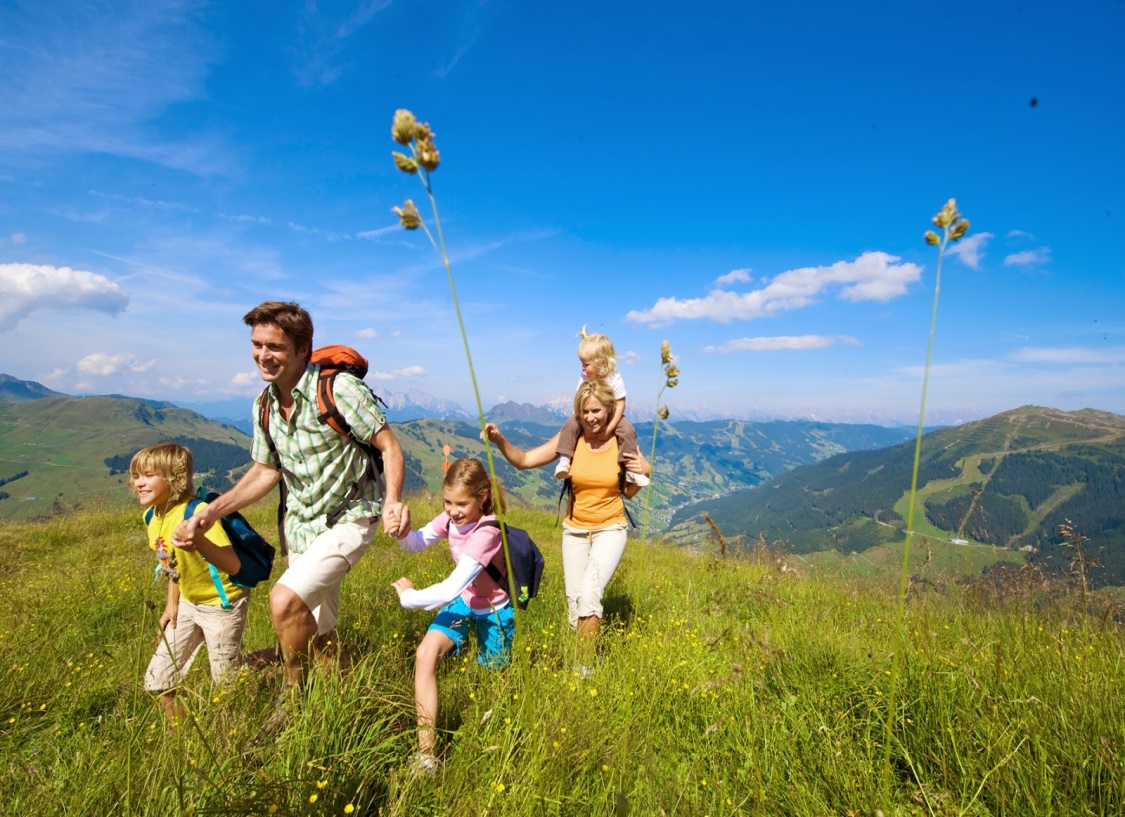 Традиция" Чтение в кругу семьи"
Семейное чтение помогает установить крепкую эмоциональную связь между ребенком и родителями на всю жизнь, способствует развитию мозга и формирует благоприятную атмосферу в семье.
Ребенок, в свою очередь, проводя время с родителям перед сном за хорошей книгой, чувствует себя защищенным и счастливым.
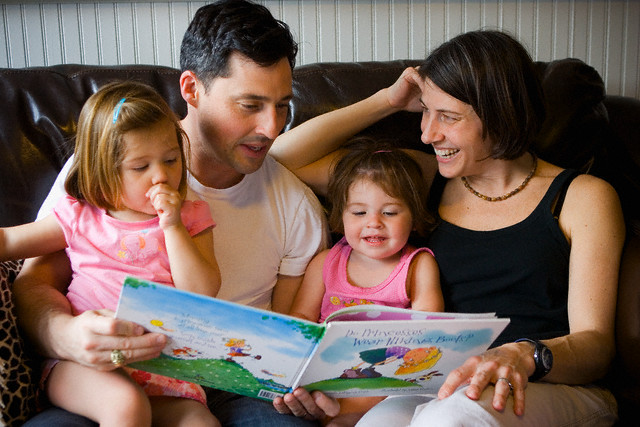 Традиция" Составление родословной, память о роде"
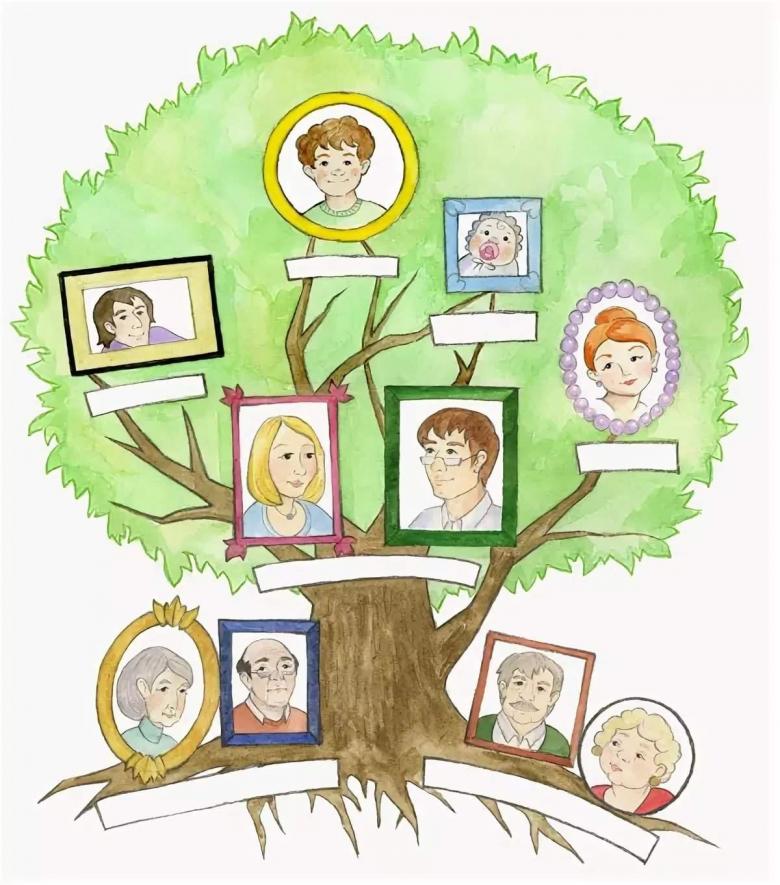 Генеалогия как наука появилась только в 17-18 веках, но знание своих корней всегда имело большое значение.
Зачем сегодня знать о своих предках дальше прадедушек и прабабушек?
Составление родового дерева- то способ осознать преемственность поколений, понять своё место в мире, почувствовать ответственность перед прошлыми и будущими поколениями.
С точки зрения психологии память о своём роде, знание о своих предках помогают человеку формировать себя как личность.
Традиция «Семейный фотоальбом»
Ведение семейного фотоальбома, способствует сплочению семьи.
В каждой семье есть фотографии, которые надолго сохраняют память о дорогих людях, о событиях семейной жизни. Традиция составлять и хранить семейный альбом прочно вошла в нашу жизнь. Он словно ниточка связывает поколения, прошлое и настоящее, мгновения счастья семьи.
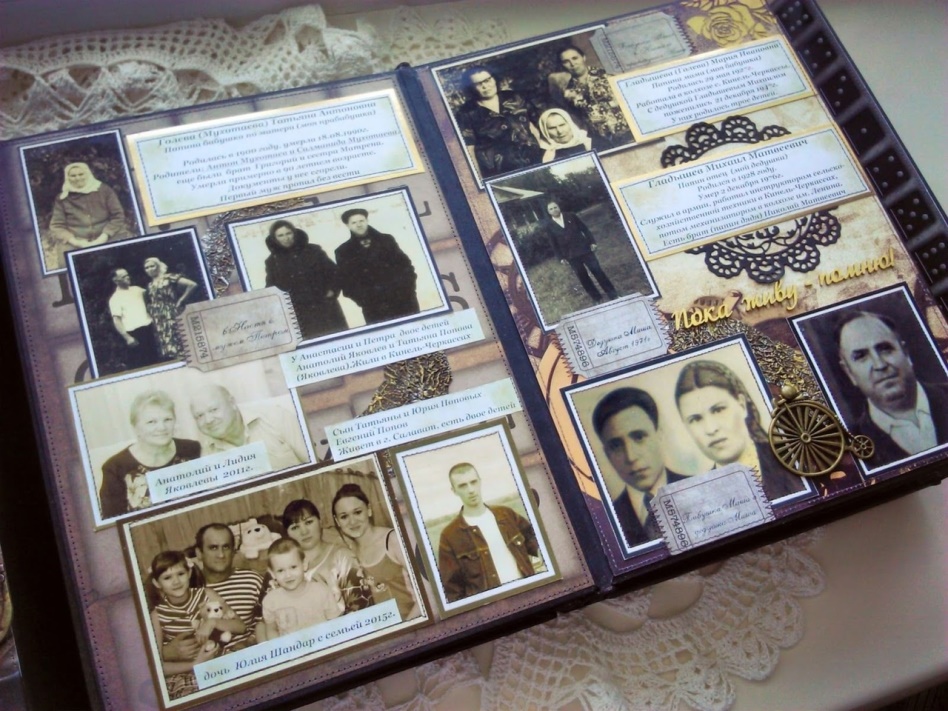 Традиция «Совместные игры взрослых с детьми»
Совместные семейные игры помогают всем членам семьи почувствовать себя единым целым. 
Пусть это будут разнообразные игры (настольные, спортивные, интеллектуальные, карточные и т.п.), правилам которых вы обучите своих детей.
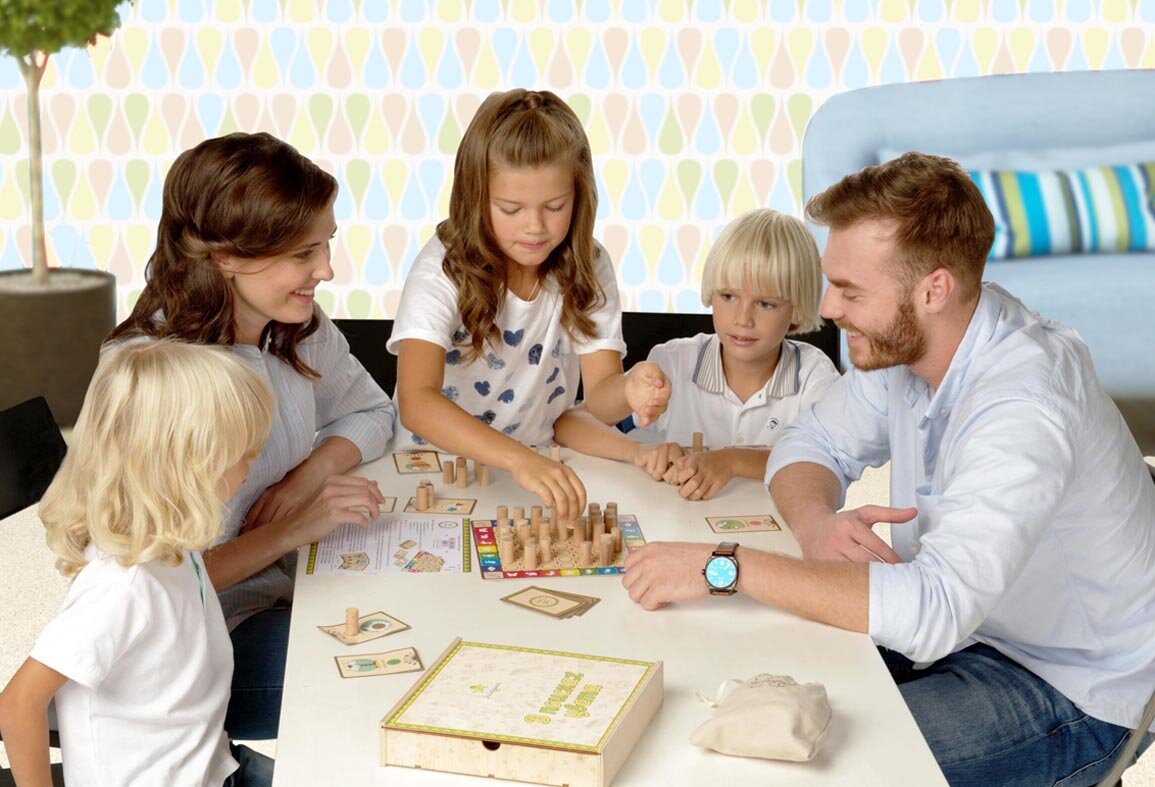 Традиция « Слияние с природой»
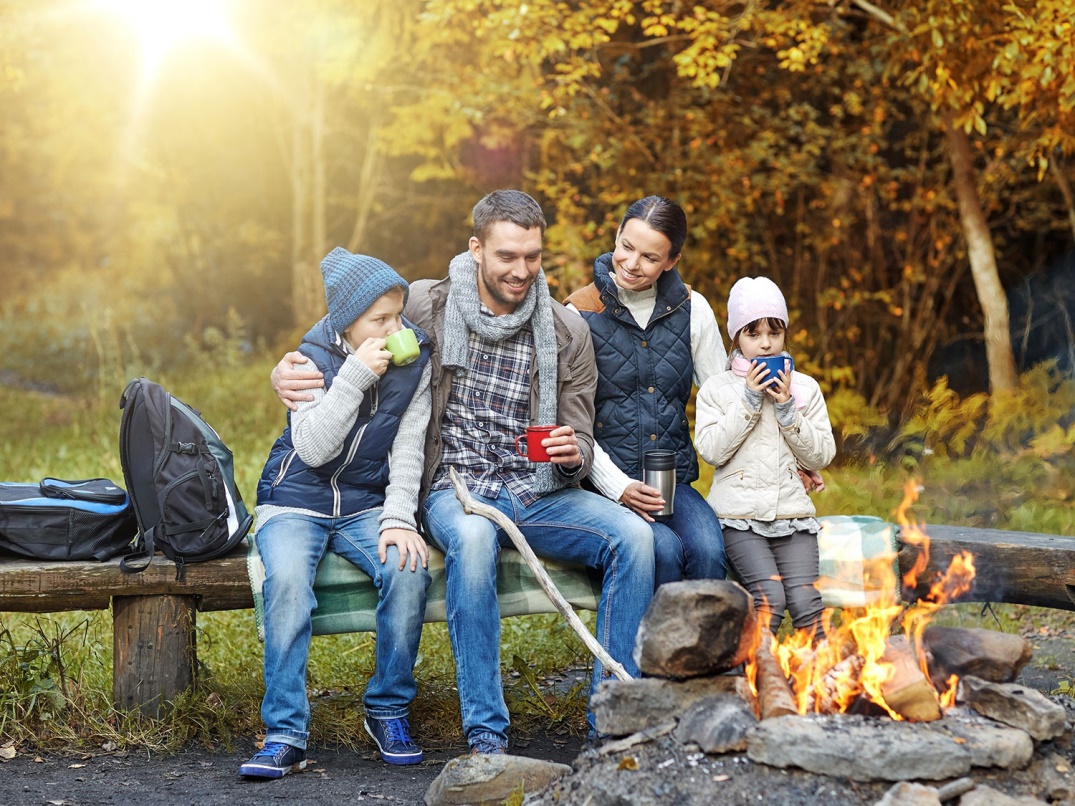 Никак нельзя пропускать летний поход с палатками, удочками, бадминтоном, котелком для каши и всем остальным, что так любимо всеми малышами и взрослыми.
Поверьте, ваши дети будут целый год вспоминать августовский звездопад и утреннюю рыбалку.
Традиция «Семейные праздники»
Обязательные празднования дней рождений (особенно детских), Нового года, 8 марта и т.д. с непременной подготовкой, сюрпризом для виновника, любимыми вкусностями и желанными гостями.
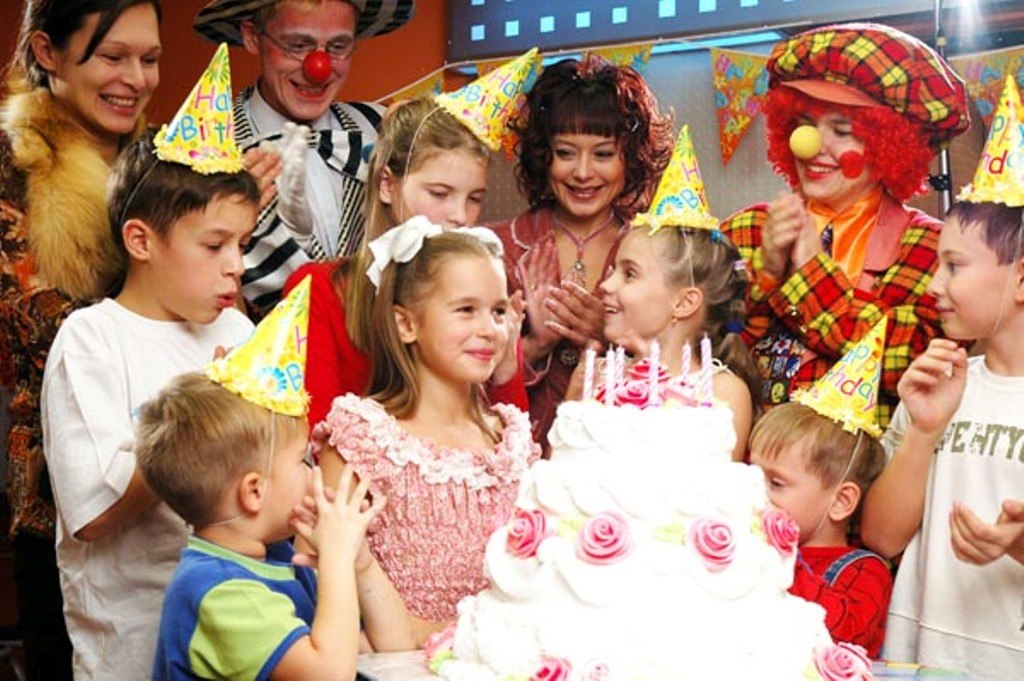 Традиция « Культурно-познавательные мероприятия.»
Посещать музеи, выставки, спектакли и хорошее кино вместе с домочадцами.
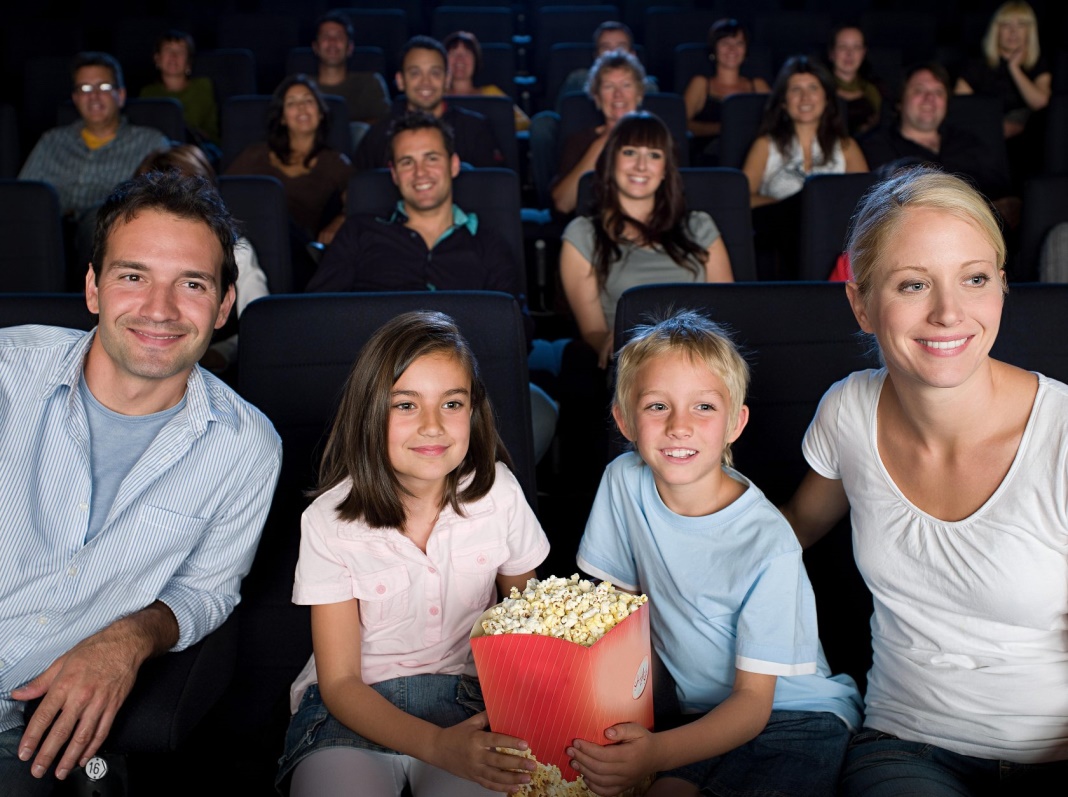 Семейные традиции в жизни малышей
Дают возможность оптимистично смотреть на жизнь, ведь "каждый день - праздник".
Дети гордятся своей семьёй.
Ребёнок ощущает стабильность, ведь традиции будут выполнены не потому, что так надо, а потому, что так хочется всем членам семьи, так принято.
Детские воспоминания, которые передаются в следующее поколение.
Семья- первая и самая важная ступень в жизни человека.

То, что ребенок в детские годы приобретет в семье, он сохраняет в течение всей своей жизни. Именно в семье закладываются основы личности ребенка
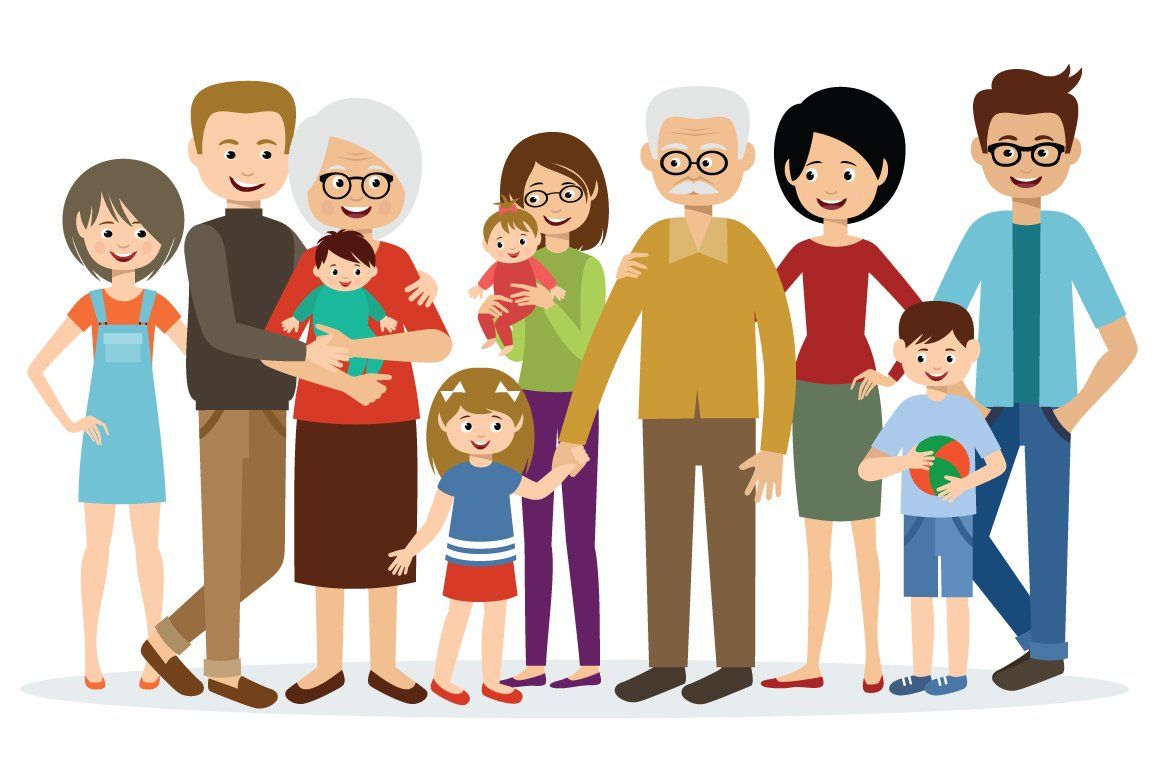 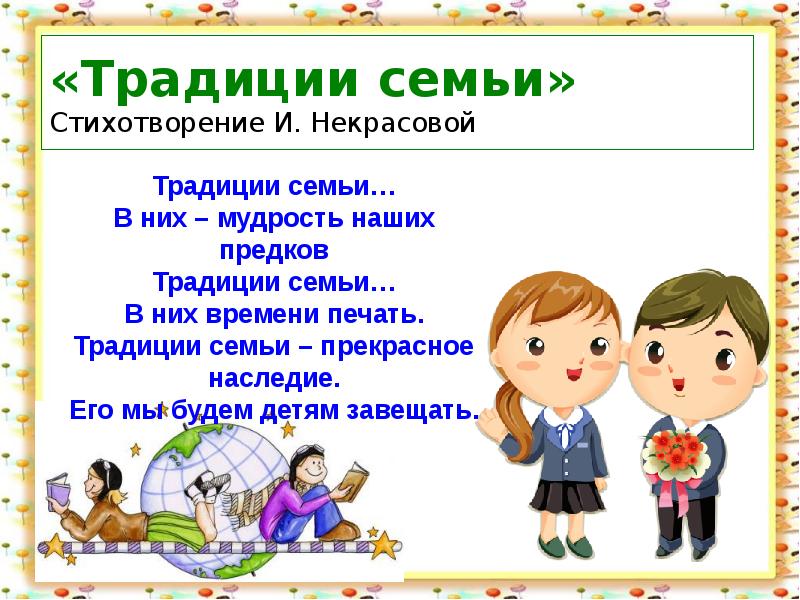 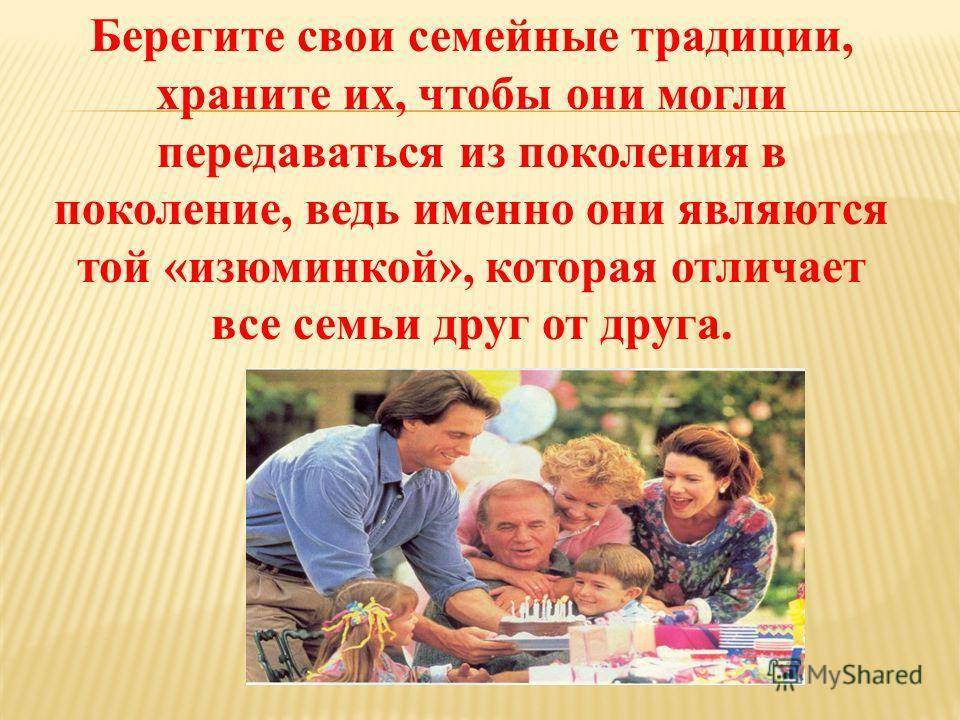 СПАСИБОЗА ВНИМАНИЕ